Матрешка - символ русской культуры
                  



Выполнила Ющенко   Валерия 4б
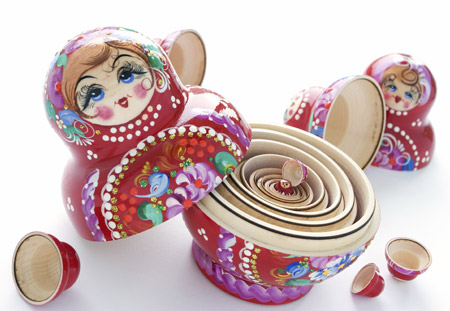 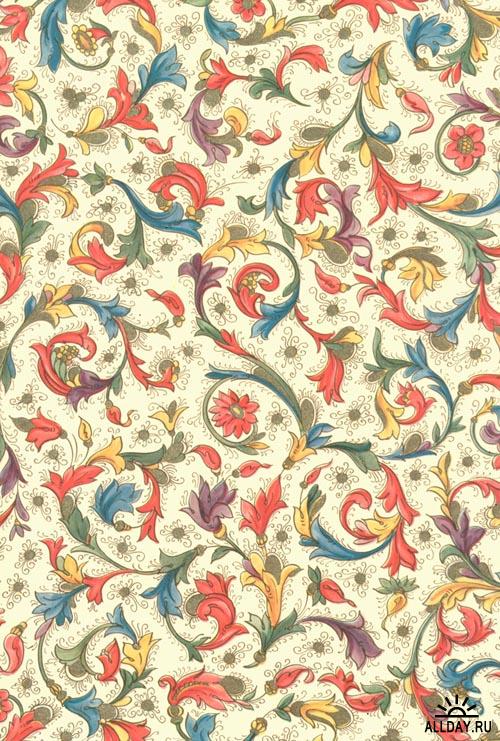 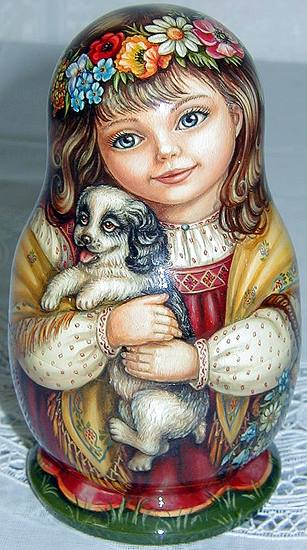 Русская Матрешка
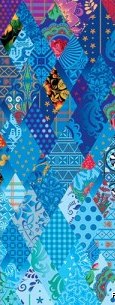 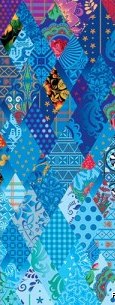 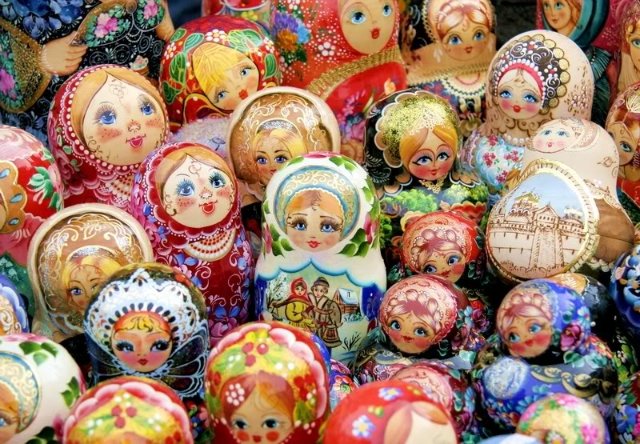 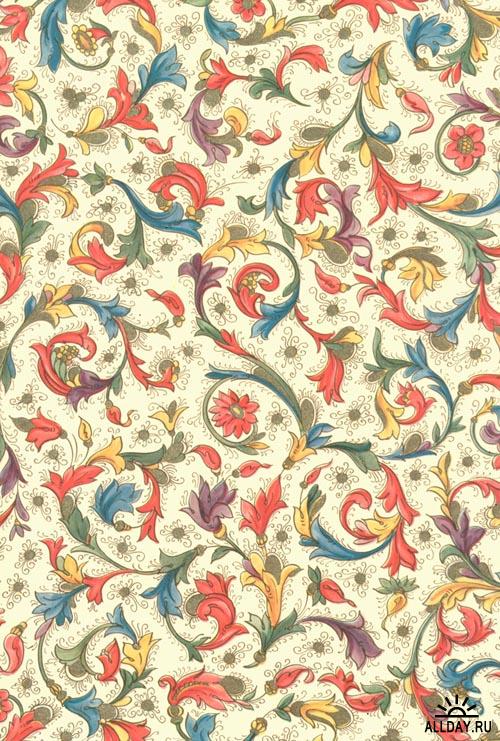 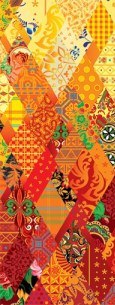 Япония   Kokeshi - традиционные японские куклы
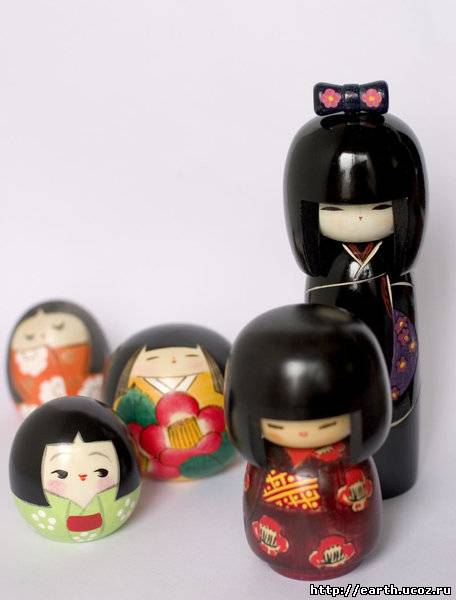 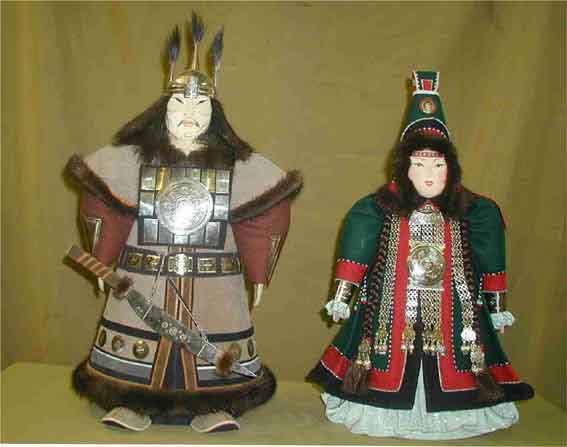 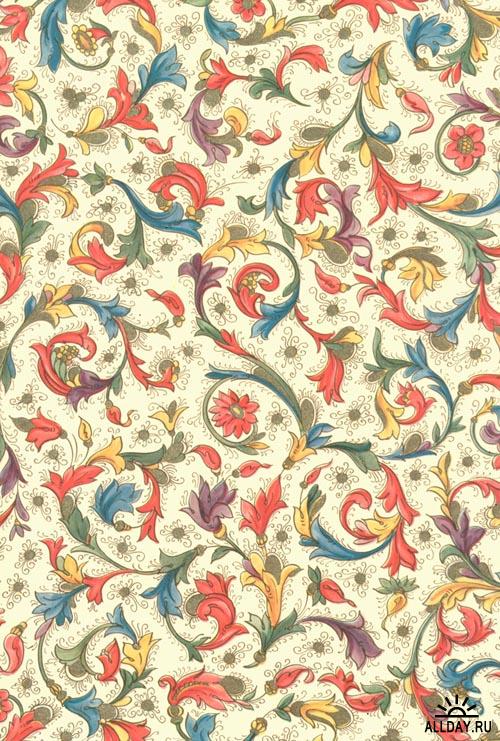 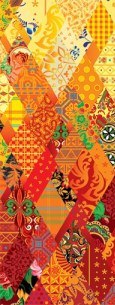 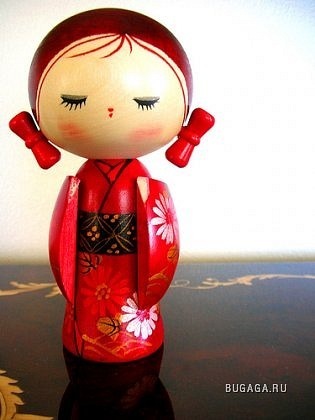 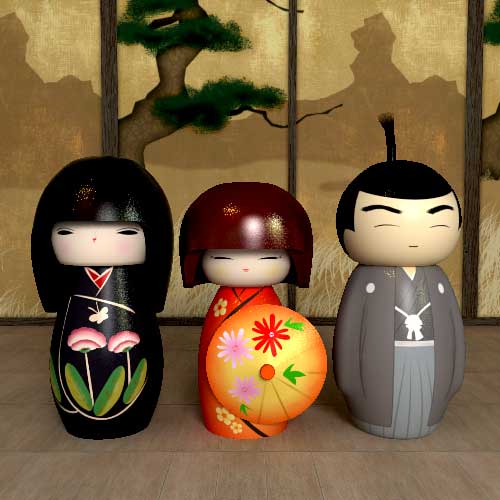 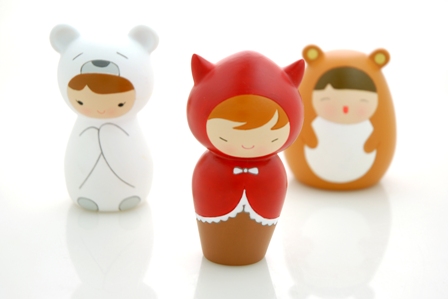 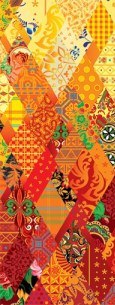 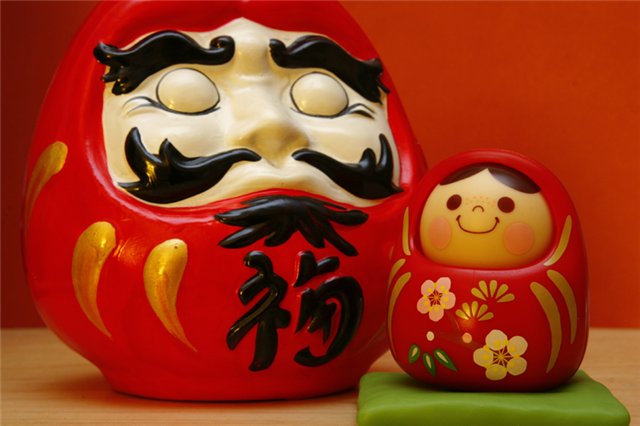 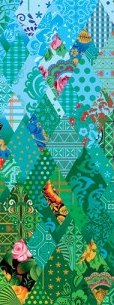 Имя Матрена, Матреша считалось одним из наиболее распространенных русских имен, в основе него лежит латинское слово "mater", означающее мать.  Матрешка и сегодня  остается символом материнства, плодородия.
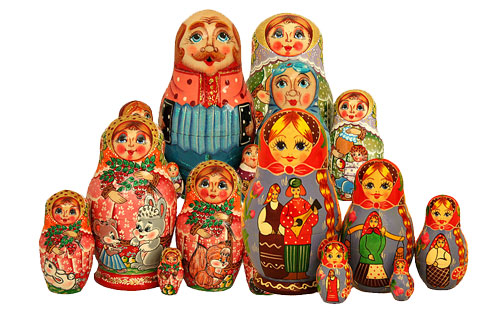 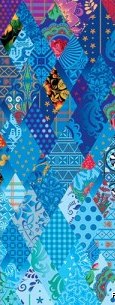 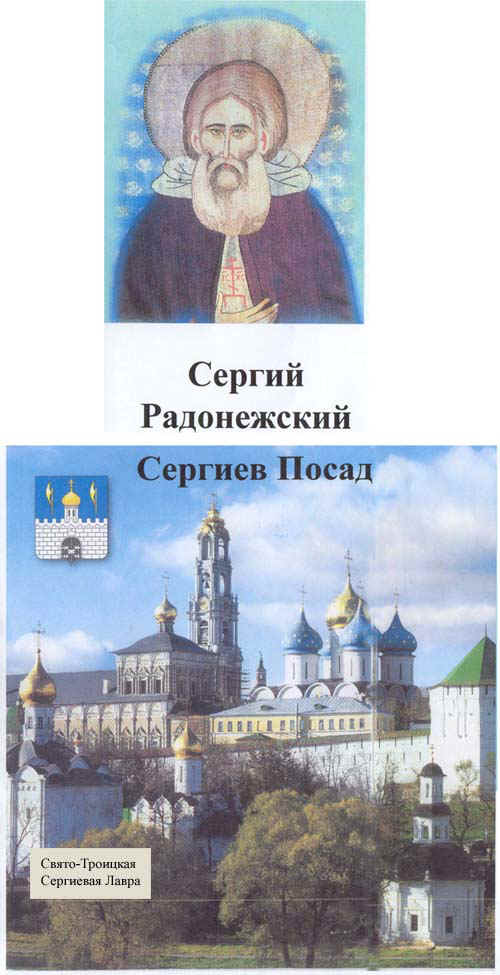 До конца 90х годов 
прошлого века матрешки вытачивали и расписывали в московской мастерской "Детское воспитание", а после ее закрытия в подмосковном Сергиевом Посаде
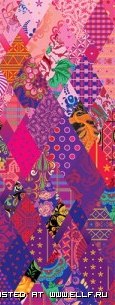 В Книгу рекордов Гиннеса может быть занесена самая большая в мире матрешка, изготовленная на художественной фабрике “Семеновская роспись”. Эта
 72-местная русская красавица достигает в высоту 1,5 м, а ее объем - 75 см. Матрешка была передана в дар японскому правительству, а сейчас находится в Германии.
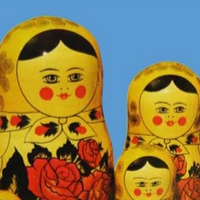 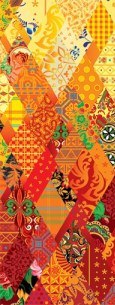 Семеновская матрешка




утверждена в качестве официального сувенира Олимпийских игр в Сочи 2014 года
в желтом платке и красном сарафане
Спасибо за внимание